アクリルビッグスタンド(L) W260×H420mm
【提案書】
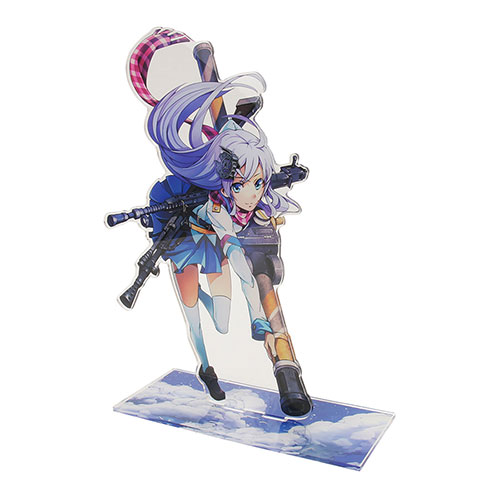 A3サイズで存在感のあるビッグアクリルスタンドです。鮮やかなフルカラープリントに加え、デザインに合わせて精巧に切り抜くことも可能。オリジナルグッズやPOP広告用にも人気です。
※校正サンプルを作成いたします
特徴
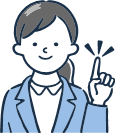 納期
納期スペース
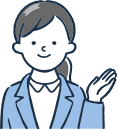 仕様
素材：アクリル
サイズ：本体/260×420×5(mm) 台座/260×130×5(mm)
包装：PP袋
お見積りスペース
お見積